KAUNO ŠVIETIMO POKYČIAI, PASIEKIMAI IR LŪKESČIAI
O. Gucevičienė
Kauno miesto savivaldybės administracijos
Švietimo skyriaus vedėja 

2021 m. rugpjūčio 27 d.
Kaunas
POKYČIAI ŠVIETIMO BENDRUOMENĖJE
Nauji 5 m. kadencijai paskirti bendrojo ugdymo mokyklų vadovai:
Kauno Jono Basanavičiaus gimnazijos direktorė Sandra Palšauskienė;
Kauno Rokų gimnazijos direktorė Rūta Buinickienė;
Kauno Senamiesčio progimnazijos direktorė Loreta Levanauskienė;
Kauno Vinco Kudirkos progimnazijos direktorius Marius Jonaitis.
Švietimo skyriaus specialistai:
Dovilė Kaminskė, vedėjo pavaduotoja;
Jolita Sakaliūnienė;
Jurgita Kačiulienė; 
Justina Julija Germanaitė;
Laura Papievienė.
POKYČIAI ŠVIETIMO BENDRUOMENĖJE
Kauno Viktoro Kuprevičiaus progimnazijos - Sonata Alijošienė;
Kauno Martyno Mažvydo progimnazijos - Zita Venckutė;
Kauno Žaliakalnio progimnazijos - Taisija Kovalenkina;
VDU ,,Atžalyno“ progimnazijos - Egidijus Mikalajūnas
Kauno Gedimino sporto ir sveikatinimo gimnazijos - Ričardas Butėnas;
Reorganizuotos Vytauto Didžiojo universiteto klasikinio ugdymo mokyklos - Jolanta Vengalienė.
POKYČIAI ŠVIETIMO STRUKTŪROJE
Reorganizuota Kauno Dainavos progimnazija, prijungiant ją prie Kauno Šančių mokyklos-daugiafunkcio centro ir  nuo 2021-09-01 vadinsis Vytauto Didžiojo universiteto klasikinio ugdymo mokykla, vykdanti ikimokyklinio, priešmokyklinio, pradinio ugdymo ir pagrindinio ugdymo programas.
Kauno Suzukio pradinė mokykla pertvarkyta į progimnaziją,  kuri nuo 2021-09-01 veiklą vykdys dviejuose pastatuose: Šiaurės pr. 23 (Eigulių seniūnija) ir A. Stulginskio g. 61 pastate (buvusios S. Lozoraičio mokyklos, Vilijampolės seniūnija).
POKYČIAI ŠVIETIMO STRUKTŪROJE
Nuo 2021 m. rugsėjo 1 d. keičiasi mokyklų pavadinimai:

Kauno Aleksandro Stulginskio mokyklos-daugiafunkcio centro į Kauno Aleksandro Stulginskio mokyklą;
Kauno Vaišvydavos pagrindinės mokyklos į Kauno Vaišvydavos mokyklą.
Kauno pedagogų kvalifikacijos centro į Švietimo inovacijų centrą.
POKYČIAI ŠVIETIMO BENDRUOMENĖJEBendrojo ugdymo mokyklų kaita
KAUNO MIESTE ESANČIOS MOKYKLOS, VYKDANČIOS PRADINIO, PAGRINDINIO IR VIDURINIO UGDYMO PROGRAMAS
Nevalstybinės bendrojo ugdymo mokyklos – 9;
Nevalstybinių įstaigų, registruotų Vilniaus mieste, filialai – 2;
Valstybinės įstaigos – 5;
Profesijos mokyklos – 7.
Viso 23 įstaigos.
Mokinių skaičiaus kaita 2016-2024 m. Kauno mieste (mokinių skaičius su priešmokyklinio ugdymo grupėmis mokyklose ir ikimokyklinio ugdymo įstaigose)
[Speaker Notes: Mokinių skaičius mažėja]
POKYČIAI: IŠORINIŲ IR VIDINIŲ APLINKŲ TOBULINIMAS
Viso vykdomų remontų BU įstaigose - 21
PASIEKIMAI
Visose bendrojo ugdymo mokyklose įteisintas nuotolinis mokymas, vadovaujantis Mokymo nuotoliniu ugdymosi proceso organizavimo būdu aprašu.
GAUTI KOMPIUTERIAI BENDROJO UGDYMO MOKYKLOMS
PLANUOJAMA ĮSIGYTI KOMPIUTERIŲ 2021 METAIS
BUM PEDAGOGŲ SKAITMENINIS RAŠTINGUMAS (2021-07-21)
BUM PEDAGOGŲ SKAITMENINIO RAŠTINGUMO KOMPETENCIJOS TOBULINIMAS
BUM PEDAGOGŲ SKAITMENINIO RAŠTINGUMO TOBULINIMAS
NVŠ GALIMYBĖS 2019-2021 M.
Programos finansuotos 
2019 m. – 7 mėn.
2020 m. – 8 mėn.
2021 m. – 6 mėn. (iki metų pabaigos bus finansuota  11 mėn.)
VAIKŲ VASAROS POILSIS
PASIEKIMAI
Dalyvavo 48 Kauno miesto mokyklos (savivaldybės-43)
PASIEKIMAI
Dalyvavo 38 Kauno miesto mokyklos (savivaldybės-4)
PASIEKIMAI
PASIEKIMAI 2021 m. VBE balų vidurkių palyginimas su šalies rezultatais, naudojant standartizuotus taškus
KPKC ĮGYVENDINTOS MATEMATIKOS PASIEKIMŲ GERINIMUI PROGRAMOS
Kauno pedagogų kvalifikacijos centras, bendradarbiaudamas su Kauno „Saulės“ gimnazija su miesto matematikos mokytojais, parengė ir įgyvendino 2 NVŠ projektus  mokinių matematikos pasiekimų gerinimui ir įgyvendino kitas parengto priemonių mokinių matematikos pasiekimų gerinimui veiklas:
„Matematikos mokymosi klubas „Matematika kitaip“ (9627 Eur valstybės biudžeto lėšų);
„Iššūkis matematikai“ (43548 Eur valstybės biudžeto lėšų); 
Parengtas ir iš savivaldybės lėšų (9477 Eur) įgyvendintas priemonių planas mokinių matematikos pasiekimų gerinimui (paskaitos tėvams, abiturientams, seminarai ir paskaitos matematikos mokytojams, papildomi matematikos užsiėmimai 11 klasių mokiniams, konsultacijos mokymosi praradimų dėl Covid-19 patyrusiems abiturientams).
PASIEKIMAI
Procesų sėkmingas įgyvendinimas: Mokinių priėmimas, VBE dalyvavimas ir kt.

Ugdymo turinio kaitos sėkmingas įgyvendinimas: Kauno Jono Jablonskio gimnazija; Kauno Jurgio Dobkevičiaus progimnazija; Kauno Stepono Dariaus ir Stasio Girėno gimnazija; Panemunės pradinė mokykla; Kauno Veršvų gimnazija; Kauno „Saulės“ gimnazija; Kauno Simono Daukanto progimnazija; Kauno suaugusiųjų ir jaunimo mokymo centras; Kauno Maironio universitetinė gimnazija; Kauno Jono ir Petro Vileišių mokykla; Kauno technologijos universiteto inžinerijos licėjus  ...
2021-2022 M. M. LŪKESČIAI
ŠVENTĖS
Rugsėjo 1-oji - Monikos Pundziūtės Monique koncertas
Vieta : Nepriklausomybės aikštė (prie Soboro)
Laikas : Pradžia 17:00 val
Pabaiga 18:30 val (koncerto trukmė 1,5 val).
Rugsėjo 4-oji vaikų būrelių ir užimtumo mugė "Pasirink"
Vieta: Kauno pilies muziejaus prieigų teritorija (prie Vyčio paminklo)
Laikas: Pradžia 12:00 val
Pertrauka 14:00-14:30
Pabaiga 16:00 val
Veiklos: Neformalaus ugdymo Įstaigų būrelių pristatymai, edukacinės programos, viktorinos, kūrybinės dirbtuvėlės, vaikams paviljonuose (palapinėse).
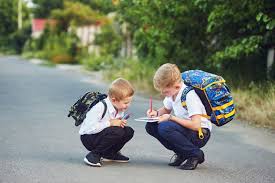 Švietimo įstaiga turi būti skaitoma kaip žemėlapis, padedantis keliauti link geresnės, kokybiškesnės įstaigos link. Todėl linkime nusistatykite savo „žemėlapį“, žymintį kelią patrauklios ir šiuolaikiškos įstaigos link, paremtą įsivertinimu, bendruomenės poreikiais ir susitarimais.
		
				Geros mokyklos koncepcija
AČIŪ UŽ DARBĄ IR DĖMESĮ
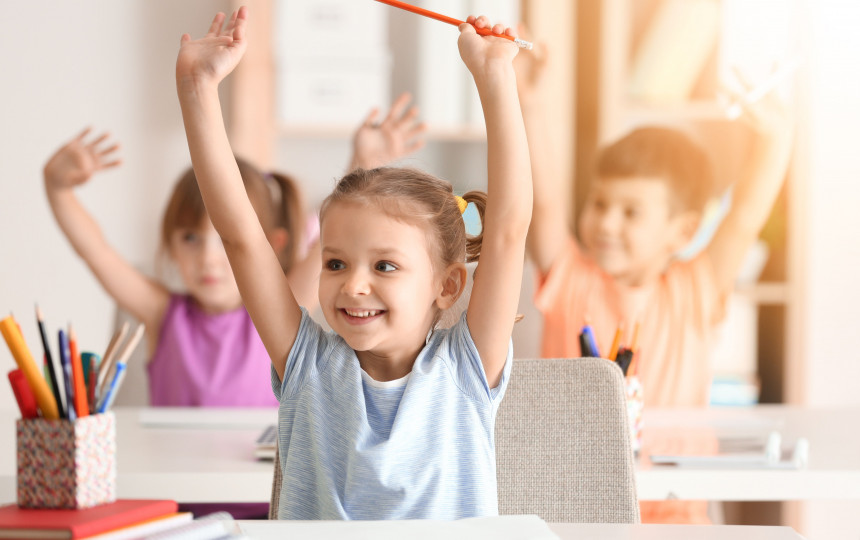